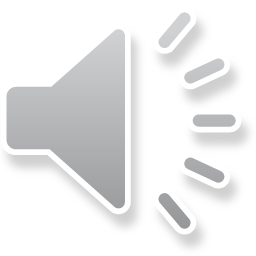 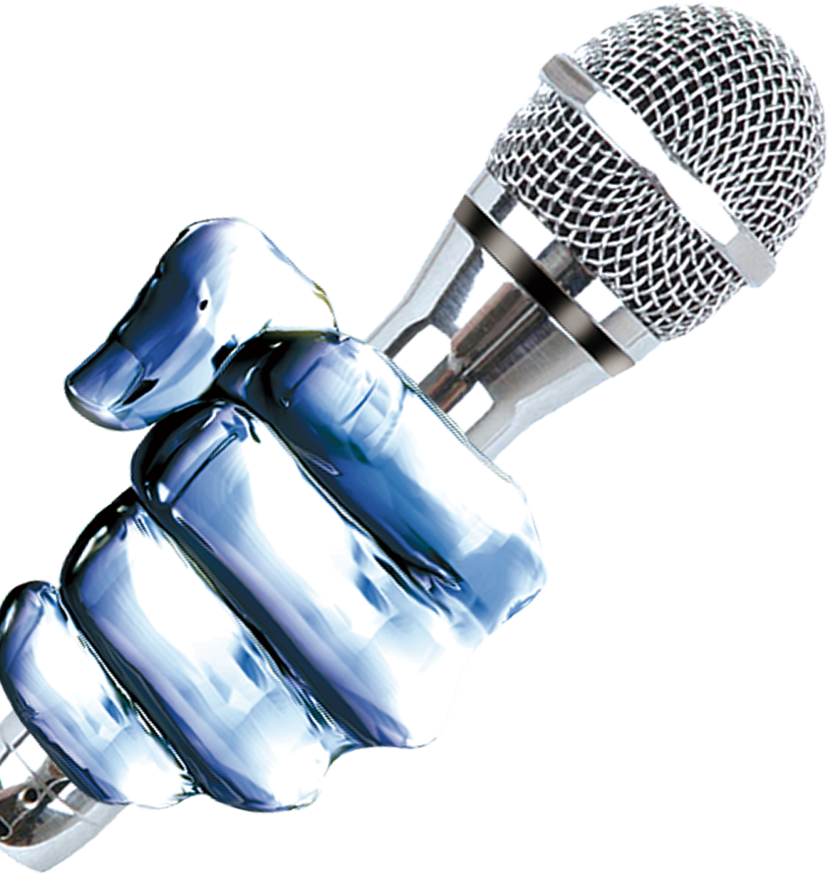 20xx
说课演讲PPT模板
演讲人：XXX   演讲时间：20XX年9月1日
Contents   目录
04
03
02
01
单击此处添加标题
单击此处添加标题
单击此处添加标题
单击此处添加标题
第一章
单击此处推荐文章标题
单击此处添加文本单击此处添加文本单击此处添加文本单击此处添加文本单击此处添加文本单击此处添加文本
在此添加标题
此处添加详细文本描述，建议与标题相关并符合整体语言风格，语言描述尽量简洁生动。
在此添加标题
此处添加详细文本描述，建议与标题相关并符合整体语言风格，语言描述尽量简洁生动。
在此添加标题
此处添加详细文本描述，建议与标题相关并符合整体语言风格，语言描述尽量简洁生动。
在此添加标题
此处添加详细文本描述，建议与标题相关并符合整体语言风格，语言描述尽量简洁生动。
输入你的标题
这里输入简单的文字概述里输入简单文字概述输入简单的文字概述里输入输入里这里输入简单的文字概述里输入简单文字
输入你的标题
这里输入简单的文字概述里输入简单文字概述输入简单的文字概述里输入输入里这里输入简单的文字概述里输入简单文字
输入你的标题
这里输入简单的文字概述里输入简单文字概述输入简单的文字概述里输入输入里这里输入简单的文字概述里输入简单文字
输入你的标题
这里输入简单的文字概述里输入简单文字概述输入简单的文字概述里输入输入里这里输入简单的文字概述里输入简单文字
添加文本信息
添加对图片的说明文字添加对图片的说明文字
添加文本信息
添加对图片的说明文字添加对图片的说明文字
添加文本信息
添加对图片的说明文字添加对图片的说明文字
添加文本信息
添加对图片的说明文字添加对图片的说明文字
点击输入标题
点击输入标题
点击输入标题
点击输入标题
点击输入详细的内容文本，点击输入详细的内容文本，点击输入详细的内容文本，点击输入详细的内容文本，点击输入详细的内容文本，点击输入详细的内容文本，点击输入详细的内容文本，点击输入详细的内容文本。
点击输入标题
点击输入标题
第二章
单击此处推荐文章标题
单击此处添加文本单击此处添加文本单击此处添加文本单击此处添加文本单击此处添加文本单击此处添加文本
点击输入标题
点击输入标题
点击输入标题
点击输入标题
点击输入详细文本内容，点击输入详细文本内容，点击输入内容。
点击输入详细文本内容，点击输入详细文本内容，点击输入内容。
点击输入详细文本内容，点击输入详细文本内容，点击输入内容。
点击输入详细文本内容，点击输入详细文本内容，点击输入内容。
此处添加标题文本

点击输入详细的文本内容，点击输入详细的文本内容，点击输入详细的文本内容。点击输入详细的文本内容，点击输入详细的文本内容，点击输入详细的文本内容。点击输入详细的文本内容，点击输入详细的文本内容，点击输入详细的文本内容。点击输入详细的文本内容，点击输入详细的文本内容，点击输入详细的文本内容。
01 添加标题
添加标题
添加标题
添加标题
添加标题
02 添加标题
03 添加标题
点击输入详细的文本内容，点击输入详细的文本内容，点击输入详细的文本内容。点击输入详细的文本内容，点击输入详细的文本内容，点击输入详细的文本内容。点击输入详细的文本内容，点击输入详细的文本内容，点击输入详细的文本内容。点击输入详细的文本内容，点击输入详细的文本内容，点击输入详细的文本内容。
04 添加标题
单击此处添加文本单击此处添加
单击此处添加文本单击此处添加单击此处添加文本单击此处添加
单击此处添加文本单击此处添加
单击此处添加文本单击此处添加单击此处添加文本单击此处添加
02
04
标题文字
标题文字
标题文字
标题文字
01
03
单击此处添加文本单击此处添加
单击此处添加文本单击此处添加单击此处添加文本单击此处添加
单击此处添加文本单击此处添加
单击此处添加文本单击此处添加单击此处添加文本单击此处添加
01
单击此处添加标题
单击此处添加标题
单击此处添加标题
单击此处添加标题
02
03
04
单击此处添加文本单击此处添加文本单击此处添加文本单击此处添加文本
单击此处添加文本单击此处添加文本单击此处添加文本单击此处添加文本
单击此处添加文本单击此处添加文本单击此处添加文本单击此处添加文本
单击此处添加文本单击此处添加文本单击此处添加文本单击此处添加文本
第三章
单击此处推荐文章标题
单击此处添加文本单击此处添加文本单击此处添加文本单击此处添加文本单击此处添加文本单击此处添加文本
市场总需求量
￥7,978,668
输入标题
65%
项目产生的背景
1,981
25%
关键字
65%
关键字
输入标题
输入标题
15%
25%
15%
关键字
单击此处添加标题
1,981
1,981
点击这里输入详细的文本内容，点击这里输入详细的文本内容，点击这里输入详细的文本内容，点击这里输入详细的文本内容，点击这里输入详细的文本内容，点击这里输入详细的文本内容，点击这里输入详细的文本内容。
单击此处添加标题
单击此处添加标题
单击此处添加标题
单击此处添加段落文本单击此处添加段落文本单击此处添加段落文本单击此处添加段落文本
单击此处添加段落文本单击此处添加段落文本单击此处添加段落文本单击此处添加段落文本
单击此处添加段落文本单击此处添加段落文本单击此处添加段落文本单击此处添加段落文本
单击此处添加标题
B
C
A
单击此处添加标题
单击此处添加标题
单击此处添加标题
点击输入详细的文本内容，点击输入详细的文本内容。
1
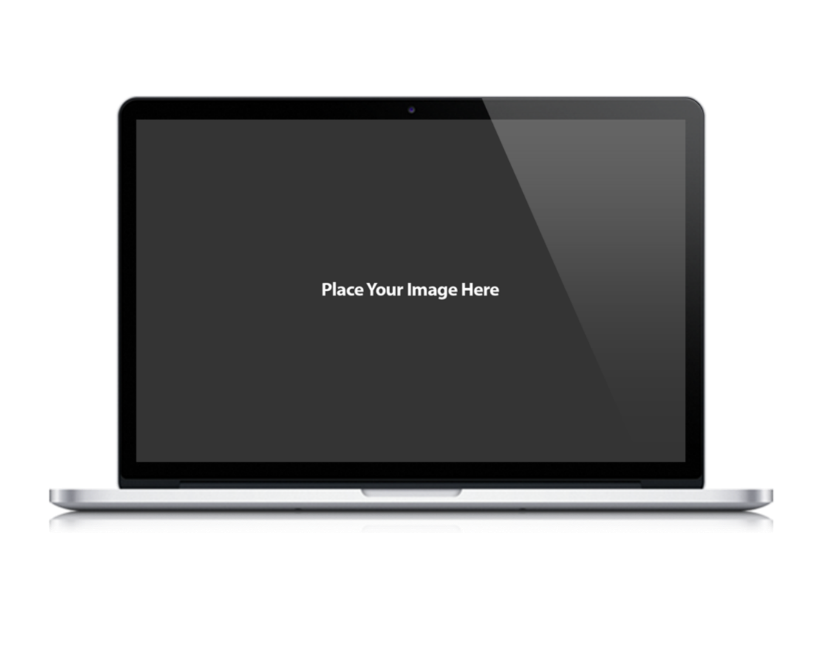 点击输入详细的文本内容，点击输入详细的文本内容。
2
单击添加标题
3
点击输入详细的文本内容，点击输入详细的文本内容。
点击输入详细的内容文本，点击输入详细的内容文本，点击输入详细的内容文本，点击输入详细的内容文本，点击输入详细的内容文本，点击输入详细的内容文本，点击输入详细的内容文本，点击输入详细的内容文本。
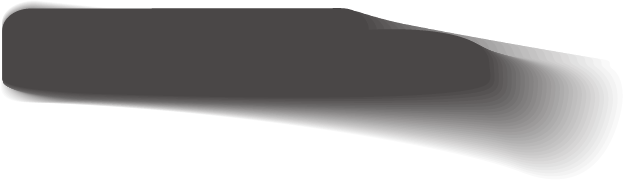 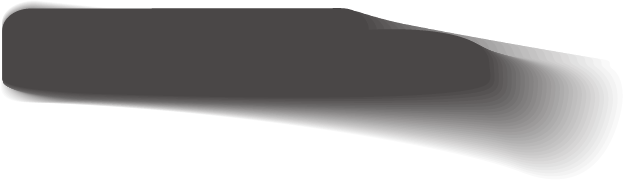 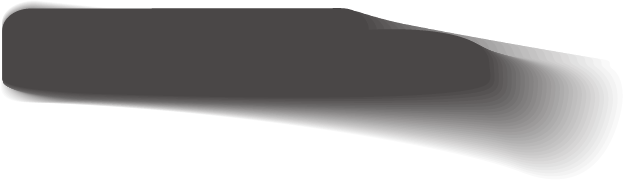 添加标题文本
2015.09
添加文本内容添加文本内容添加文本内容添加文本内容添加文本内容添加文本内容
2016.09
添加标题文本
添加文本内容添加文本内容添加文本内容添加文本内容添加文本内容添加文本内容
2017.09
添加标题文本
添加文本内容添加文本内容添加文本内容添加文本内容添加文本内容添加文本内容
4
1
单击添加标题
单击添加标题
5
2
单击添加标题
单击添加标题
6
3
单击添加标题
单击添加标题
单击添加标题
在此录入上述图表的综合描述说明，在此录入上述图表的综合描述说明。在此录入上述图表的综合描述说明，在此录入上述图表的综合描述说明，在此录入上述图表的综合描述说明，在此录入上述图表的综合描述说明。在此录入上述图表的综合描述说明，在此录入上述图表的综合描述说明 。
第四章
单击此处推荐文章标题
单击此处添加文本单击此处添加文本单击此处添加文本单击此处添加文本单击此处添加文本单击此处添加文本
单击添加标题
此处输入文字此处输入文字此处输入文字 此处输入文字此处输入文字此处输入文字 此处输入文字此处输入文字此处输入文字 此处输入文字此处输入文字此处输入文字
20%
此处输入文字此处输入文字此处输入文字 此处输入文字此处输入文字此处输入文字 此处输入文字此处输入文字此处输入文字 此处输入文字此处输入文字此处输入文字
单击此处添加文本
单击此处添加文本
80%
单击此处添加文本，单击此处添加文本，单击此处添加文本单击此处添加文本，单击此处添加文本，单击此处添加文本。单击此处添加文本，单击此处添加文本，单击此处添加文本。单击此处添加文本，单击此处添加文本，单击此处添加文本。
单击添加标题
12
1
11
10
2
9
3
8
4
5
7
6
单击此处添加标题
单击此处添加标题
单击此处添加段落文本单击此处添加段落文本单击此处添加段落文本单击此处添加段落文本
单击此处添加段落文本单击此处添加段落文本单击此处添加段落文本单击此处添加段落文本
单击此处添加段落文本单击此处添加段落文本单击此处添加段落文本单击此处添加段落文本
单击此处添加标题
25%
50%
65%
75%
添加标题
添加标题
添加标题
在此录入上述图表的综合描述说明，在此录入上述图表的综合描述说明。
在此录入上述图表的综合描述说明，在此录入上述图表的综合描述说明。
在此录入上述图表的综合描述说明，在此录入上述图表的综合描述说明。
添加标题
在此录入上述图表的综合描述说明，在此录入上述图表的综合描述说明。
在此录入上述图表的综合描述说明，在此录入上述图表的综合描述说明。在此录入上述图表的综合描述说明，在此录入上述图表的综合描述说明。在此录入上述图表的综合描述说明，


在此录入上述图表的综合描述说明。在此录入上述图表的综合描述说明，在此录入上述图表的综合描述说明。
在此录入上述图表的综合描述说明，在此录入上述图表的综合描述说明。在此录入上述图表的综合描述说明，在此录入上述图表的综合描述说明。在此录入上述图表的综合描述说明，在此录入上述图表的综合描述说明。
在此录入上述图表的综合描述说明，在此录入上述图表的综合描述说明。
在此录入上述图表的综合描述说明，在此录入上述图表的综合描述说明。
单击添加标题
单击添加标题
单击添加标题
单击添加标题
在此录入上述图表的综合描述说明，在此录入上述图表的综合描述说明。
在此录入上述图表的综合描述说明，在此录入上述图表的综合描述说明。
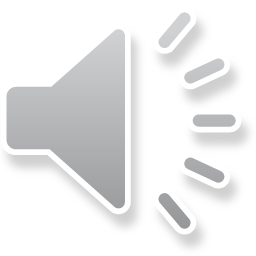 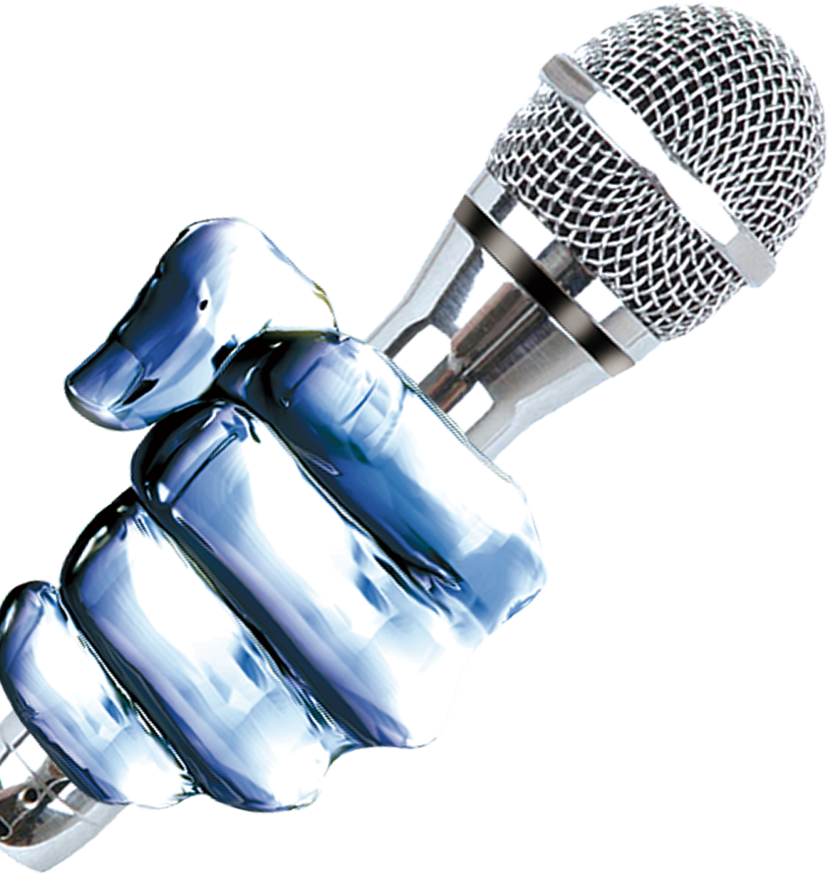 20xx
谢谢聆听
演讲人：XXX   演讲时间：20XX年9月1日